رابعة كيمياء عام (419 ك)الشعبة :  ك/ حيوى – ميكربيولوجى /ك – حيوان/ك – نبات/ك – جيولوجيا/ك
إعداد/ أ.د. أحمد الهنداوى
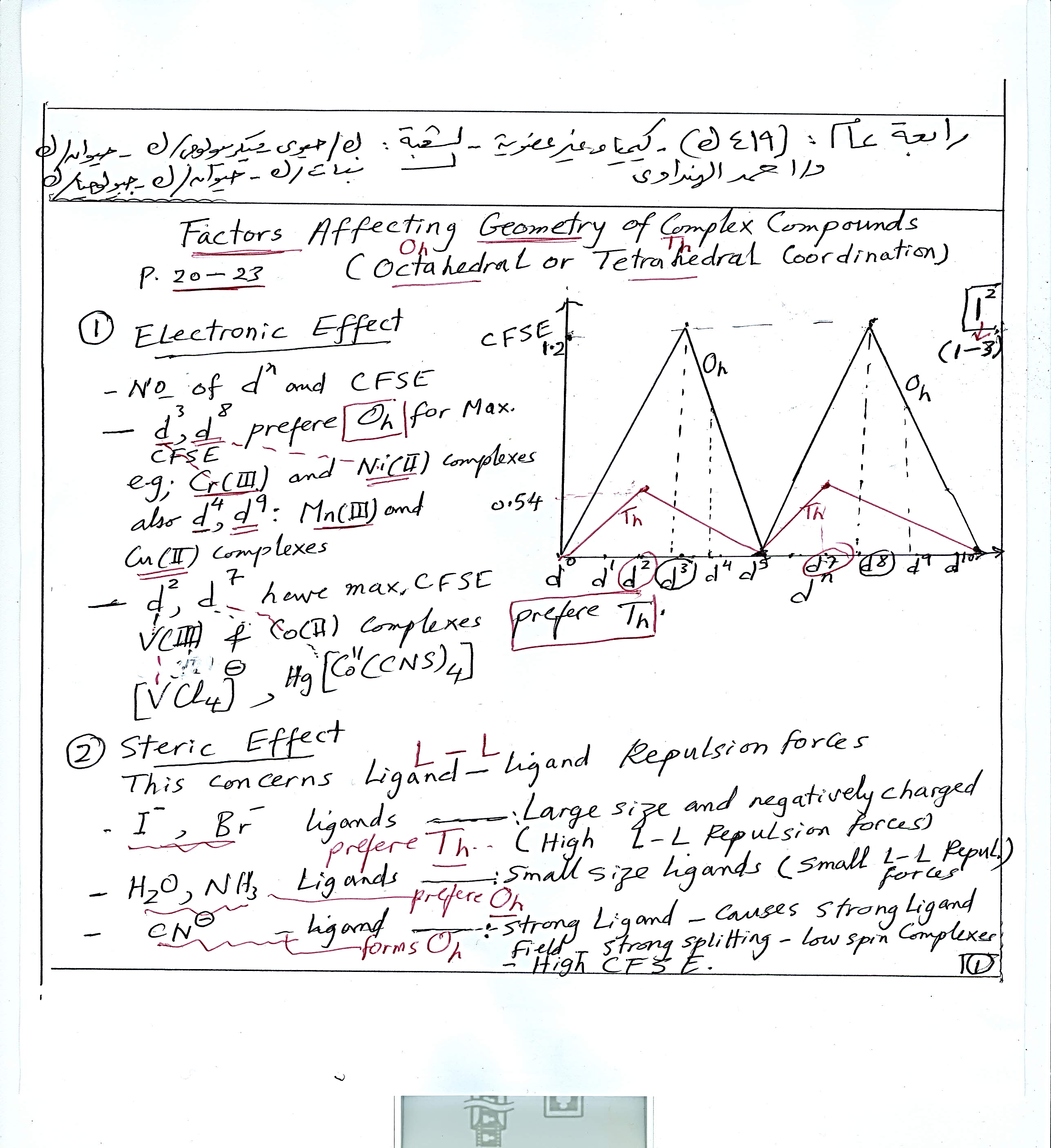 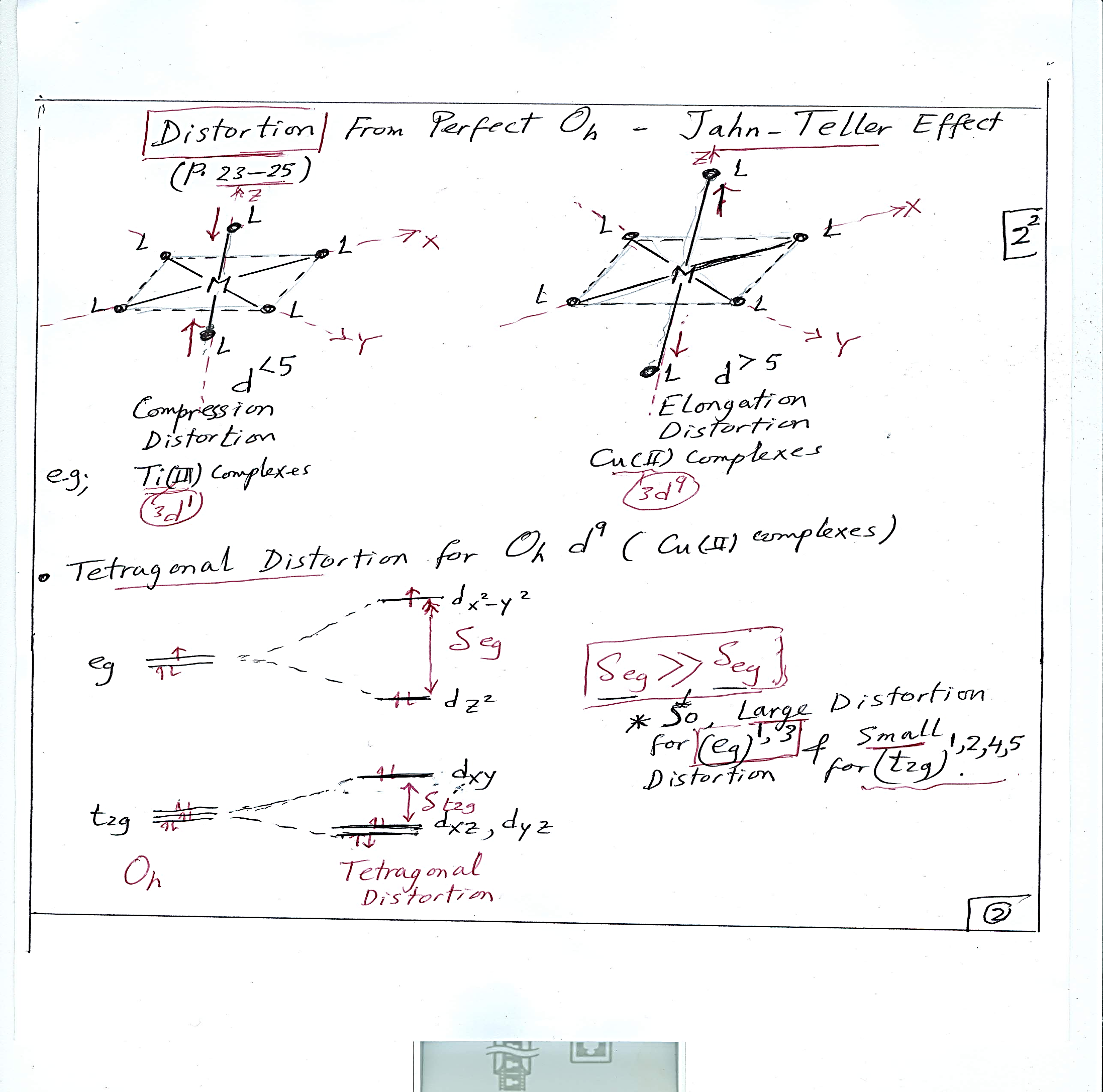 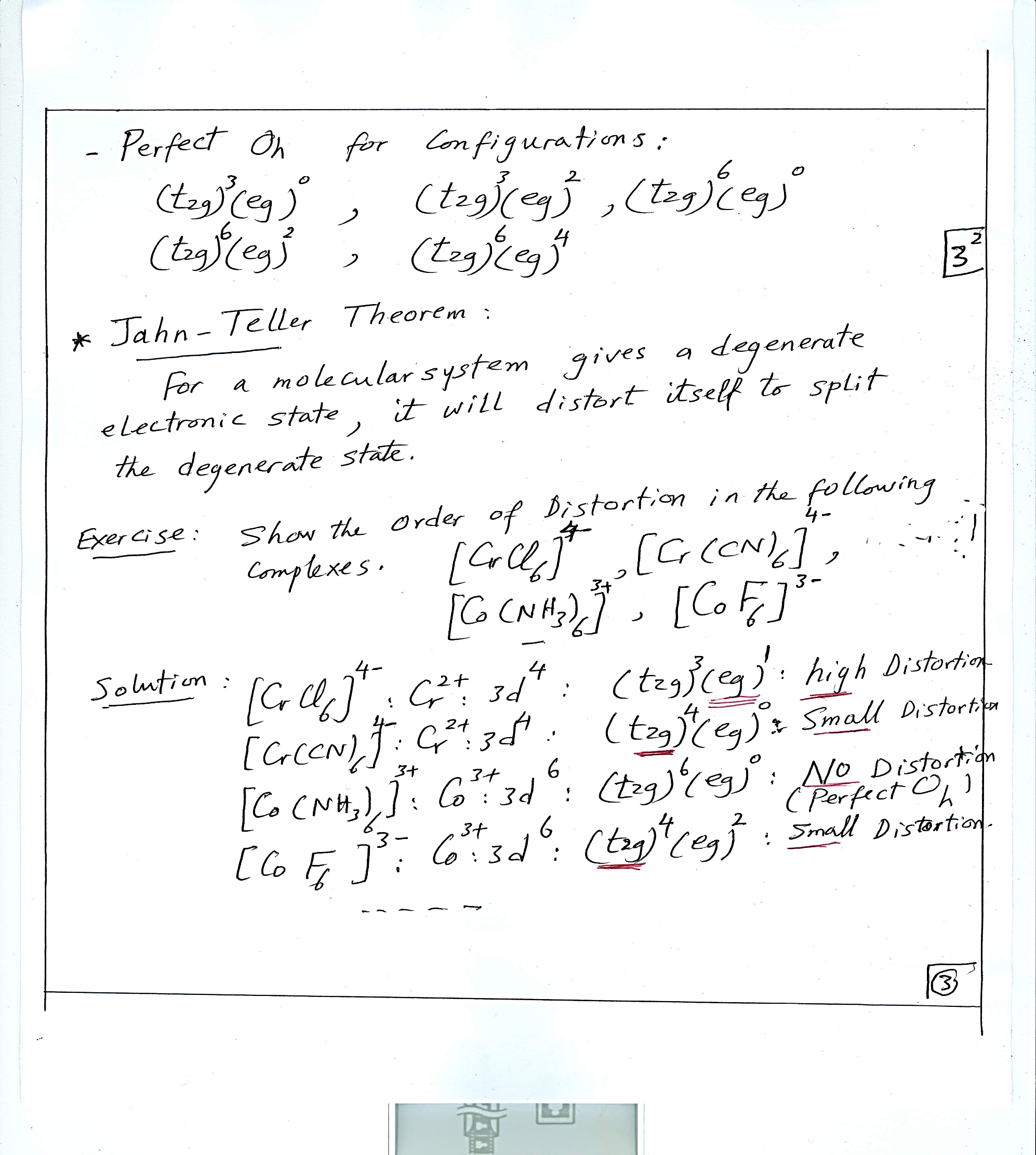